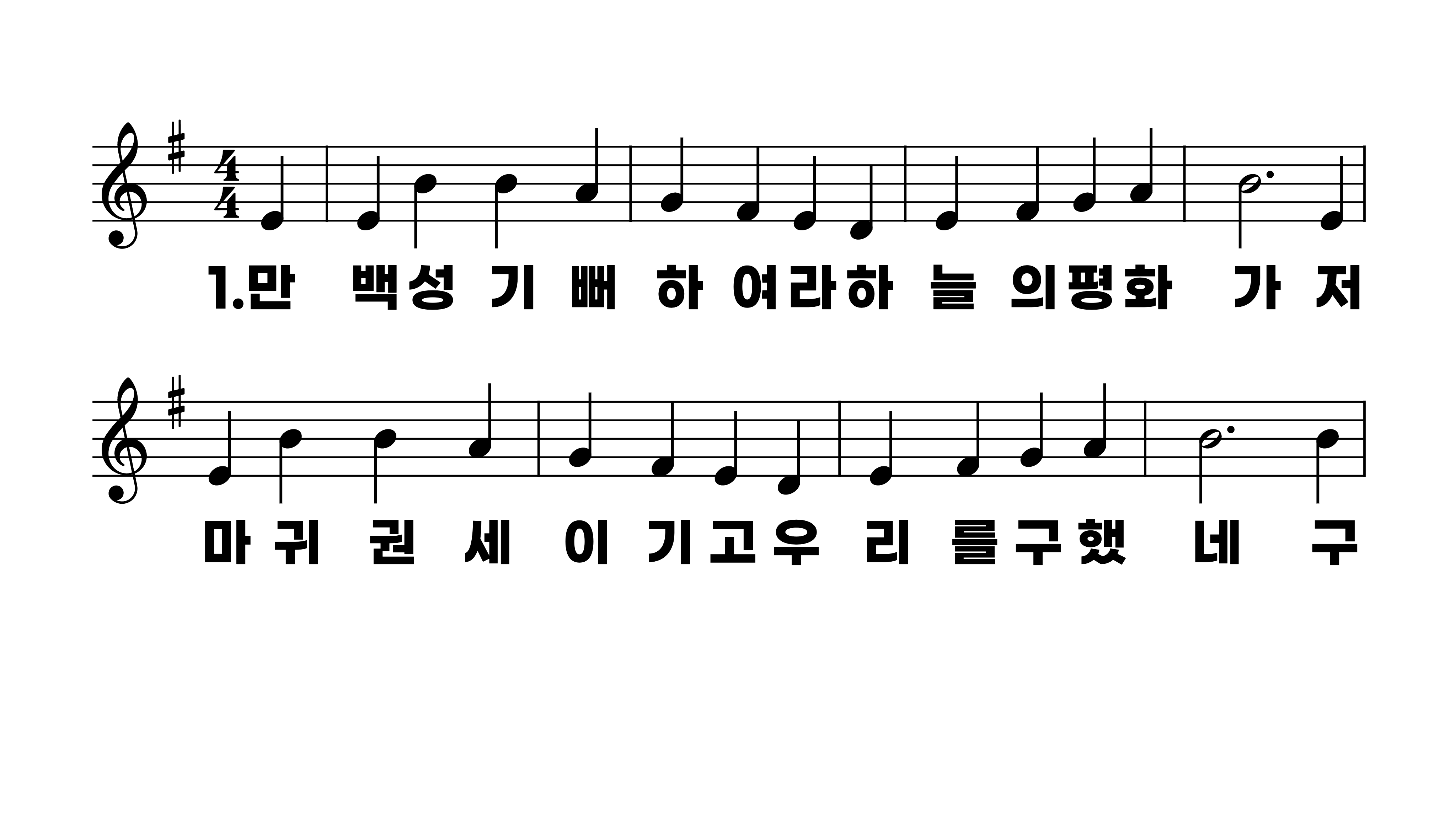 117장 만백성 기뻐하여라
1.만백성기뻐
2.양치는목자
3.그천사들이
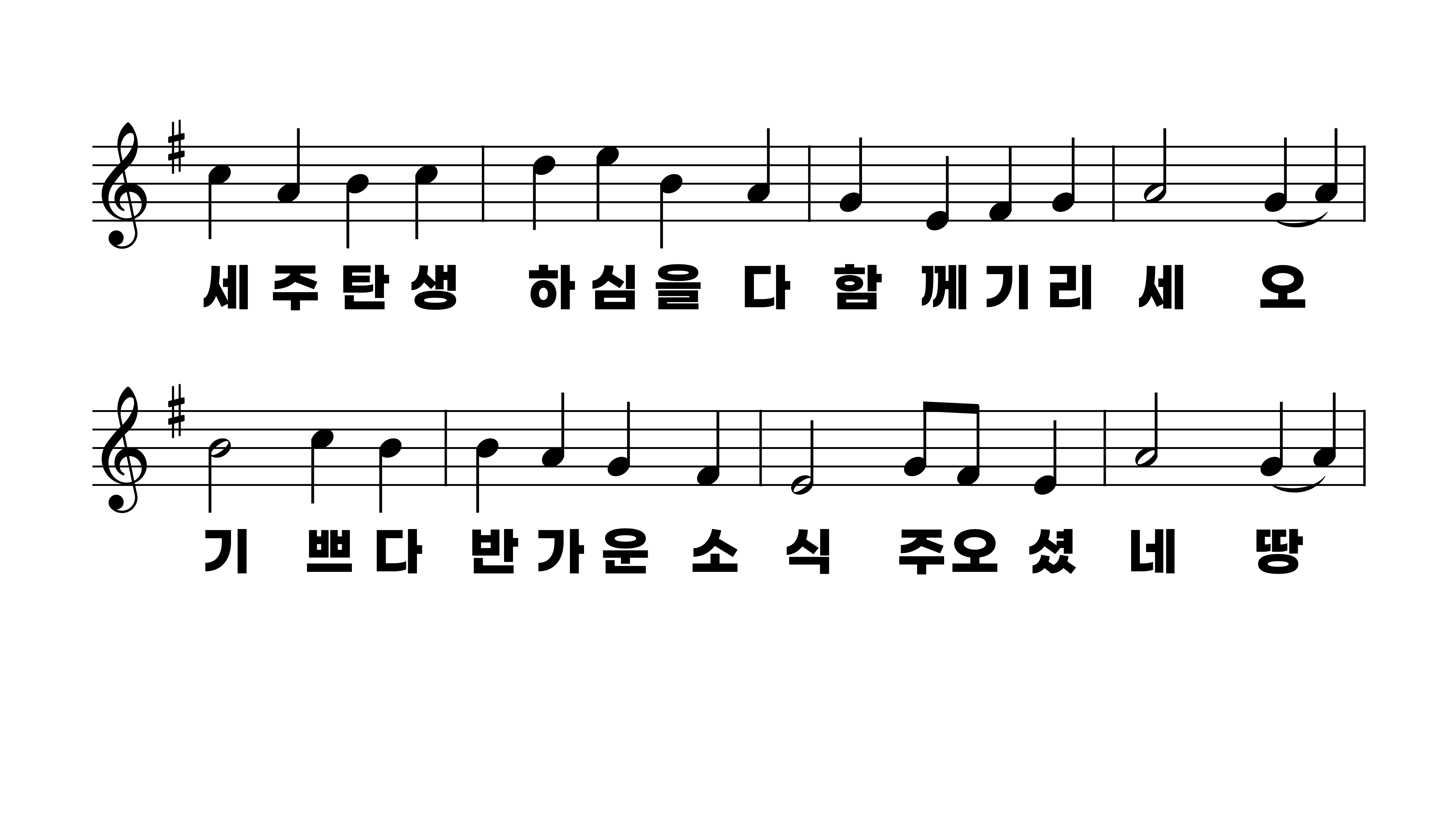 117장 만백성 기뻐하여라
1.만백성기뻐
2.양치는목자
3.그천사들이
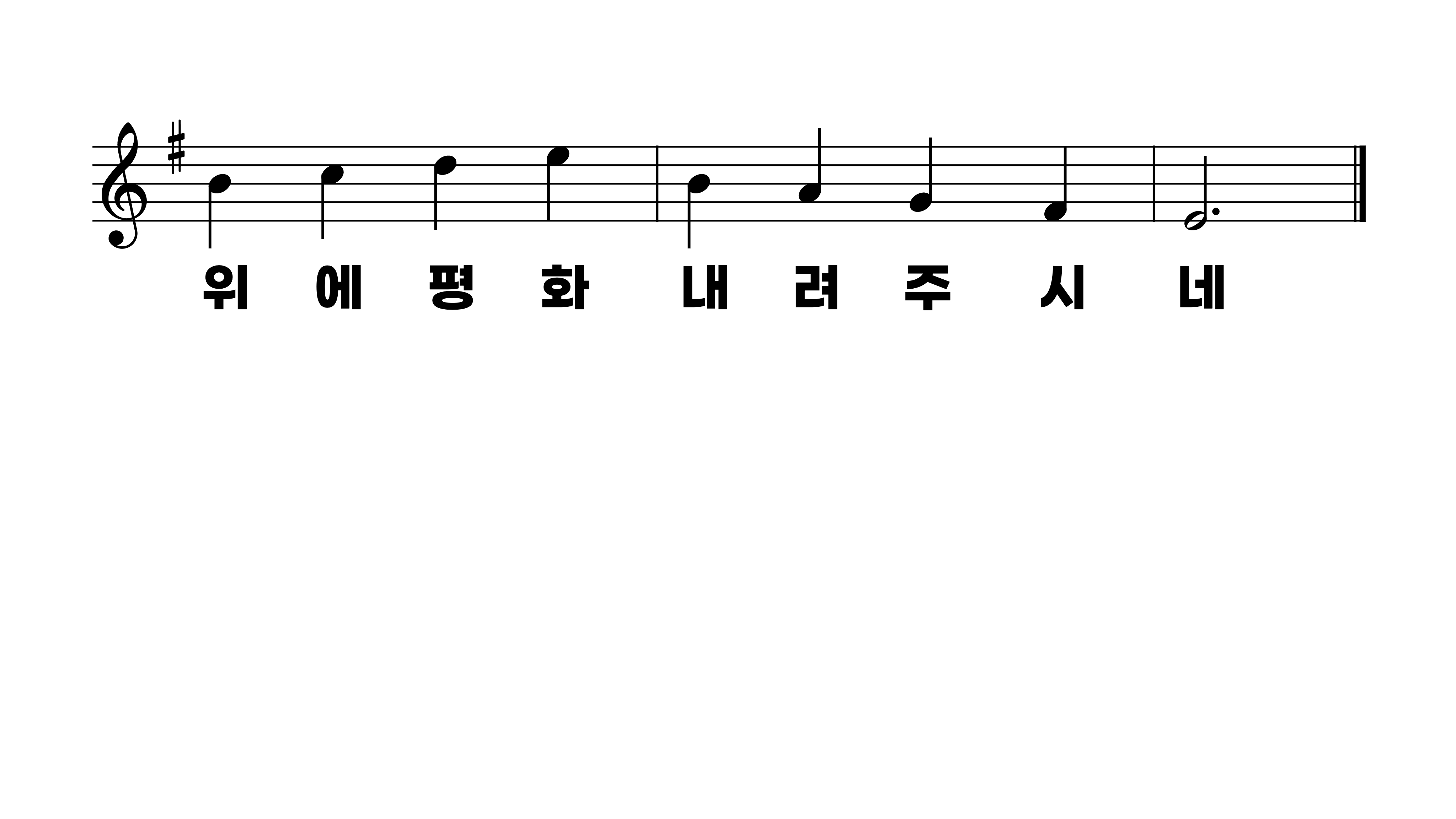 117장 만백성 기뻐하여라
1.만백성기뻐
2.양치는목자
3.그천사들이
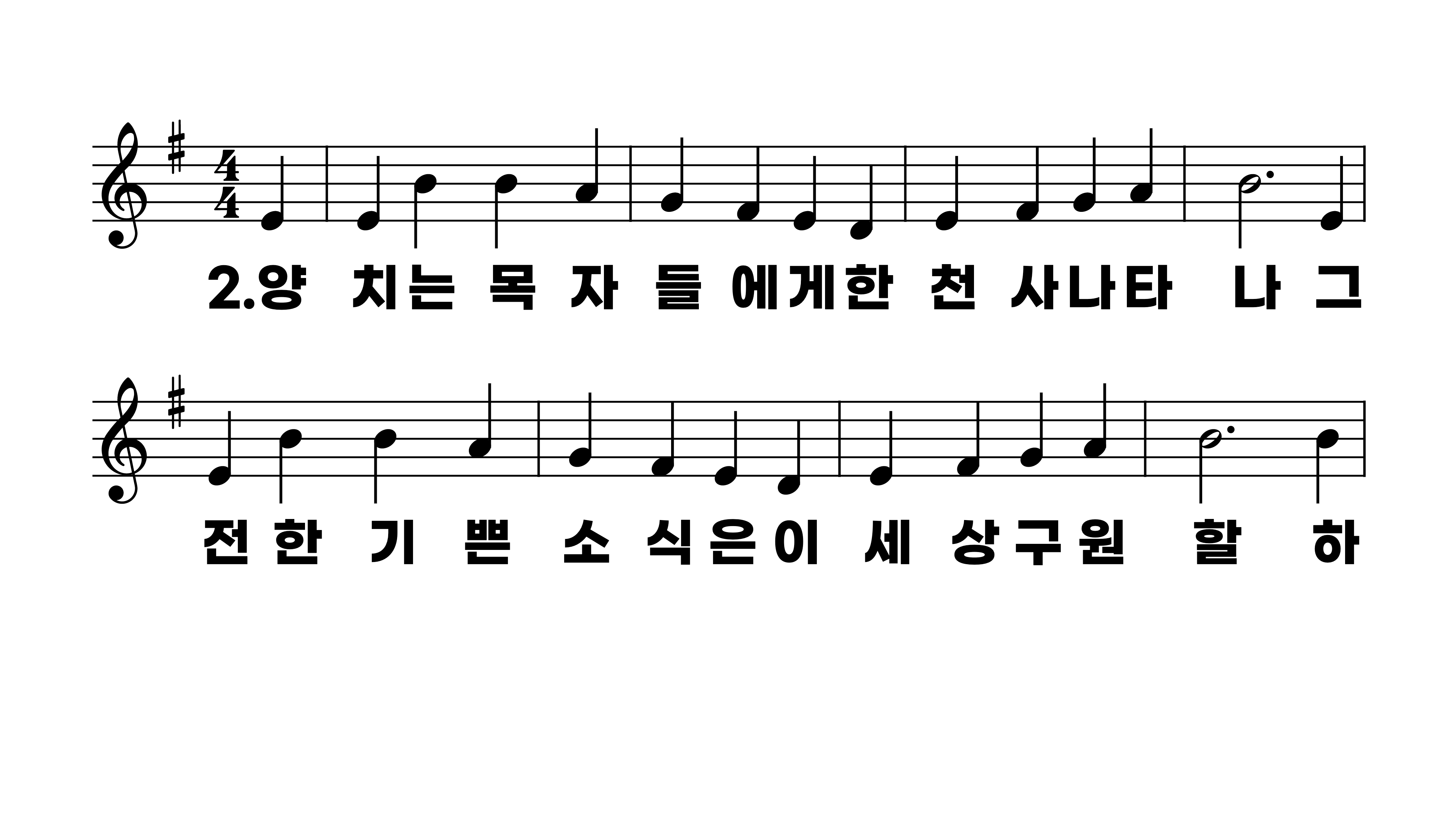 117장 만백성 기뻐하여라
1.만백성기뻐
2.양치는목자
3.그천사들이
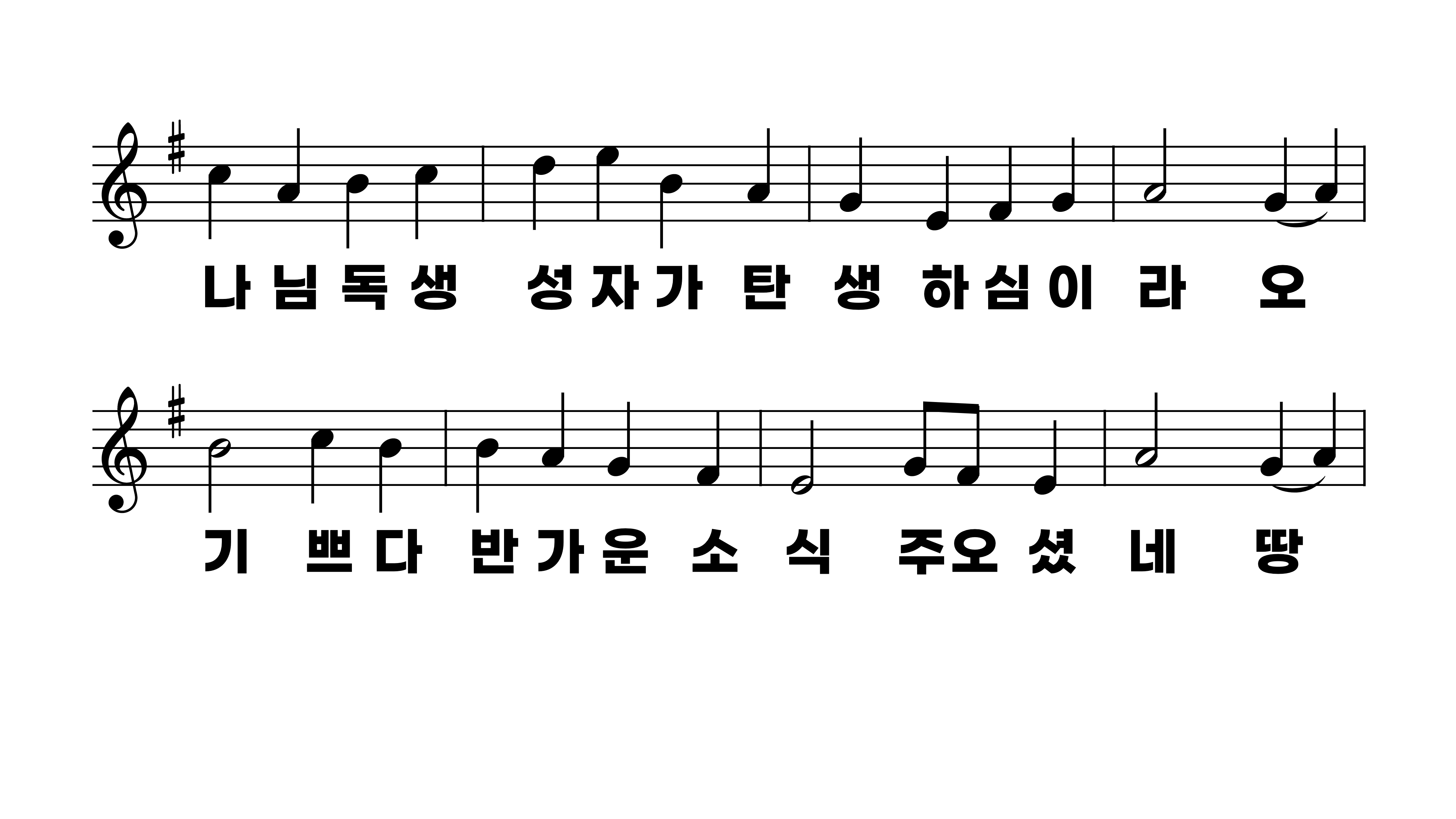 117장 만백성 기뻐하여라
1.만백성기뻐
2.양치는목자
3.그천사들이
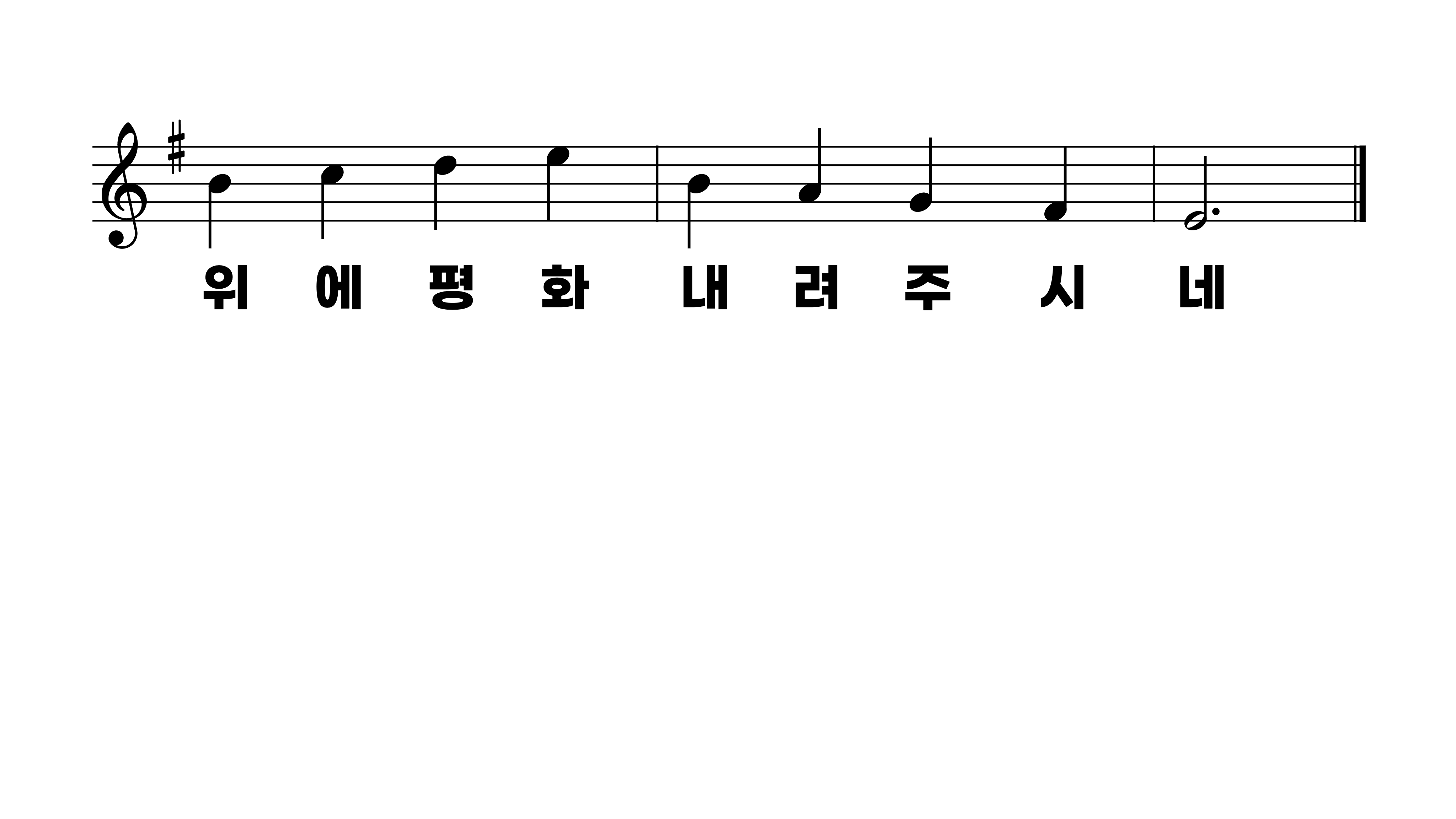 117장 만백성 기뻐하여라
1.만백성기뻐
2.양치는목자
3.그천사들이
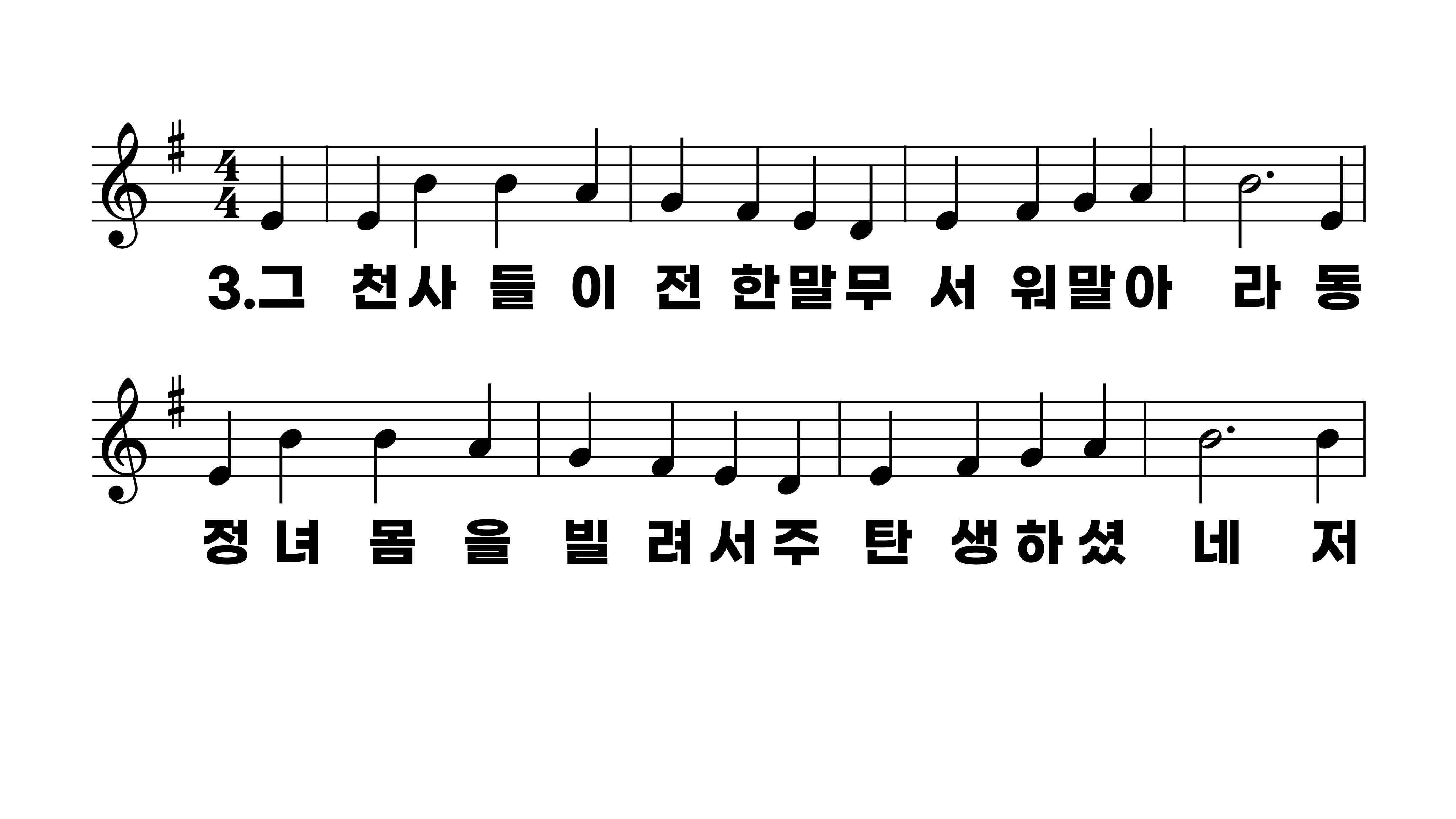 117장 만백성 기뻐하여라
1.만백성기뻐
2.양치는목자
3.그천사들이
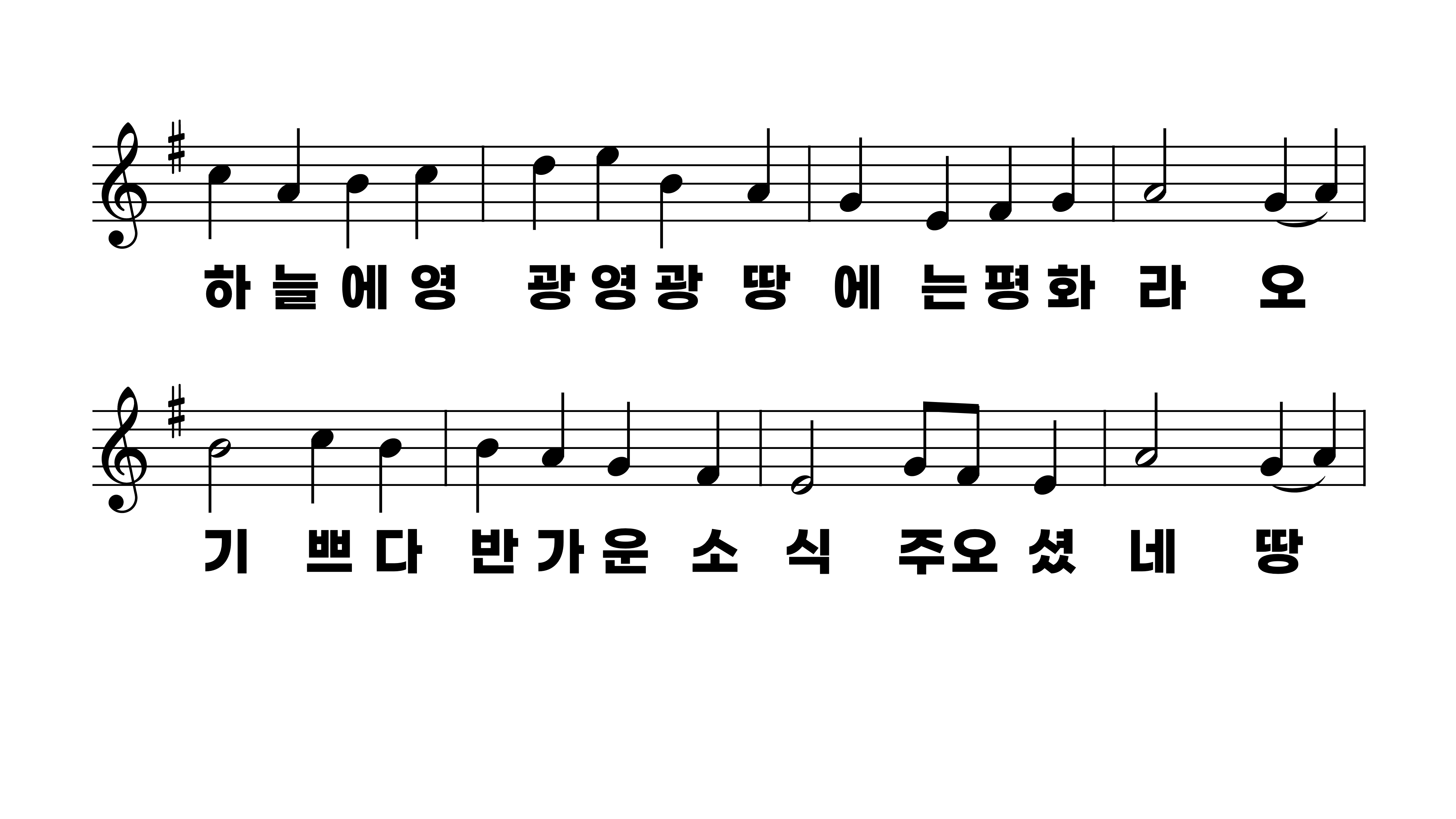 117장 만백성 기뻐하여라
1.만백성기뻐
2.양치는목자
3.그천사들이
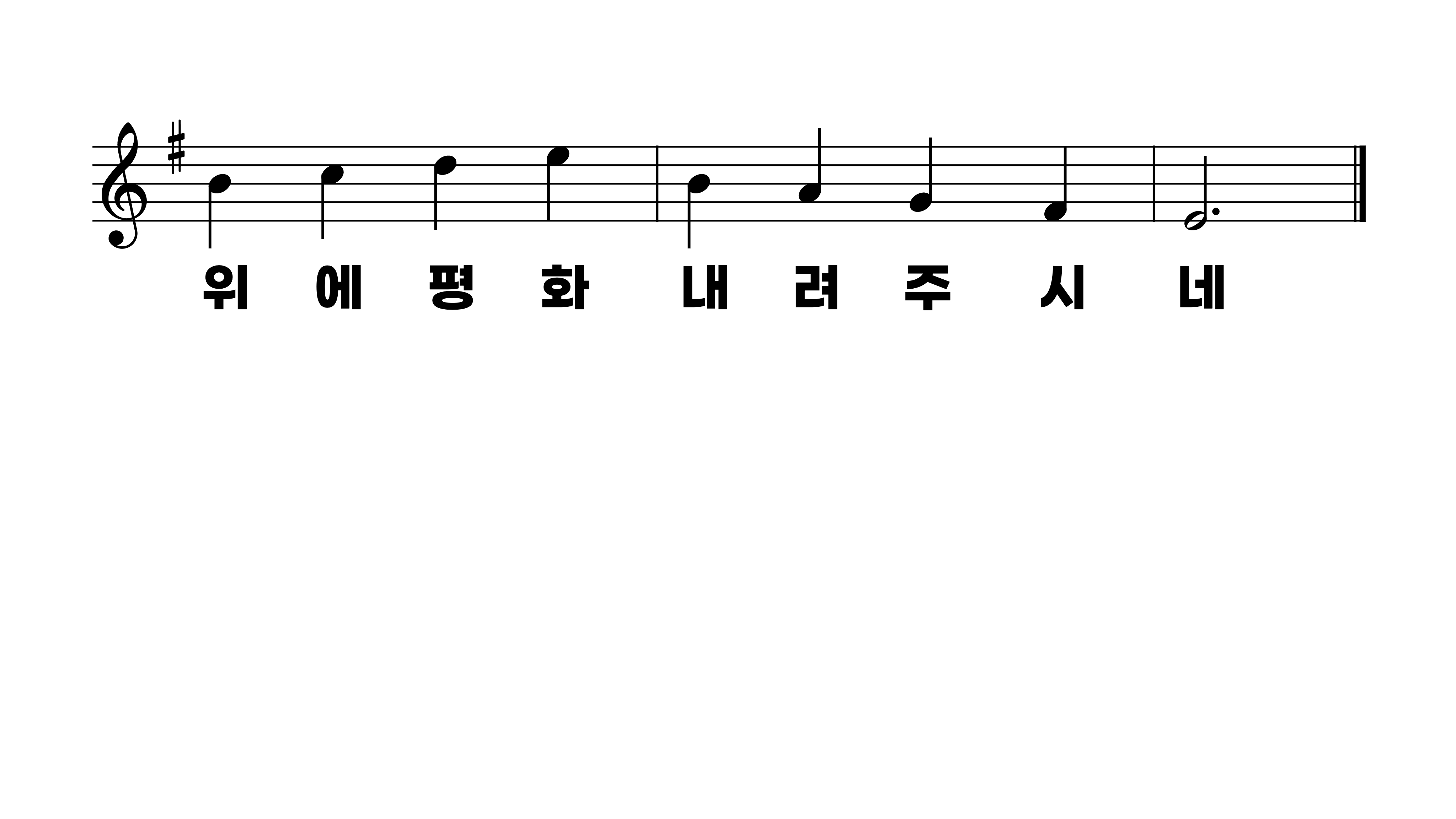 117장 만백성 기뻐하여라
1.만백성기뻐
2.양치는목자
3.그천사들이